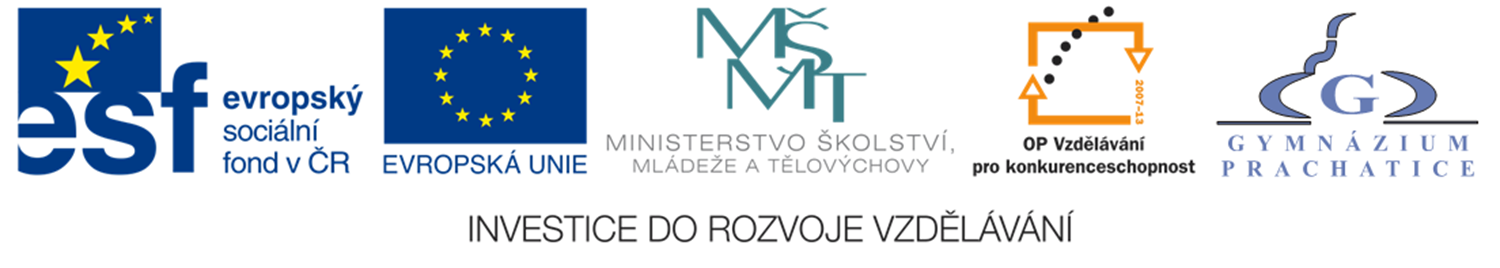 Literární teorie I
III/2-CJ1/1.20/Šv
OBSAH
1. Opakování – pojem poetika
2. Jazykový plán uměleckého díla a jeho struktura
3. Slovník umělecké literatury
	3.1. Přímá pojmenování
	3.2. Nepřímá (obrazná) pojmenování
4. Syntaktické zobrazovací prostředky
5. Použitá literatura a zdroje
1. Opakování – pojem poetika
= jedna z disciplín literární teorie, která se zabývá strukturou literárního díla
Každé umělecké dílo má určitý OBSAH a FORMU.
Můžeme ho zkoumat ze 3 hledisek (plánů):
 tematického
 kompozičního
 jazykového

O tematickém a kompozičním plánu bylo pojednáno v DUM
III/2-CJ1/1.17/Šv. Nyní se zaměříme na plán jazykový.
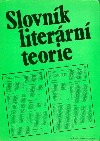 2. Jazykový plán uměleckého dílaa jeho struktura
Tento plán uměleckého díla se ještě blíže rozdělíme na následující kapitoly a podkapitoly:
slovník umělecké literatury
Přímá pojmenování
Nepřímá (obrazná) pojmenování
syntaktické zobrazovací prostředky
zvuková stránka uměleckého díla

Zvuková stránka uměleckého díla je hlavní tematická náplň DUM III/2-CJ1/3.18/Šv (Literární teorie II).
3. Slovník umělecké literatury
Slovní zásoba umělecké literatury čerpá ze všech útvarů  národního jazyka:



Spisovný jazyk
Hovorová čeština
Nespisovný jazyk (obecná čeština, nářečí, slang, argot)

1. Formulujte na základě dosavadního studia, jak rozumíte těmto pojmům. 
2. Uveďte ke každému útvaru národního jazyka příklady.
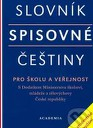 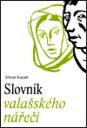 3.1. Přímá pojmenování
= jazykové prostředky, které ovlivňují smyslovou názornost uměleckého obrazu
1) Epiteton (básnický přívlastek) = oživuje představu předmětu, zdůrazňuje některou vlastnost a vzbuzuje citový vztah k němu
a) epiteton constans (epiteton stálé) – označuje stálou vlastnost: bílý sníh, šedý vlk, zlatá hvězdička
b) epiteton ornans (epiteton zdobný) – označuje výjimečnou, neotřelou vlastnost: růžový večer, žhavý déšť

2) Paralelismus = druh přirovnání, dva přirovnávané jevy jsou položeny paralelně vedle sebe bez výslovného srovnání
Častý umělecký prostředek slovanské lidové poezie.
Uměl jsem tahem tvoje ruce-
holubici, zobající na psacím stroji (M. Florian) 

3) Antiteze = tzv. přirovnání protikladem, 	častý umělecký prostředek slovanské lidové slovesnosti, skládá se ze třech částí
Teze:			odněkud kůň přijíždí
Popření: 		on nevyjíždí
Přirovnání: 	on větrem letí			(F.L. Čelakovský)
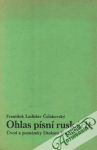 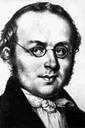 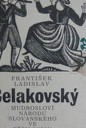 3.2. Nepřímá (obrazná) pojmenování
= tropy (z řečtiny tropos – obrat)
= některý jev pojmenován nepřímo pomocí jiného jevu, který s ním má nějaký podobný znak
Význam tropů: poznávací, emocionální, estetický, stylistický
S pomocí tropů podněcuje autor čtenářovu obraznost, smyslovou názornost a prožívání obsahu.
Tropy přispívají k účinnému působení umělecké literatury.
Vžité tropy: pata hory, železná vůle, chytrá hlava (už u nich nepřímost pojmenování nepociťujeme) = součást běžné slovní zásoby
Metafora - přenesené pojmenování na základě vnější podobnosti:  perly rosy, bledá tvář luny (K.H. Mácha)
Metonymie -  přenesené pojmenování na základě vnitřní souvislosti (věcné spojitosti): celé město klečelo (ve významu všichni lidé), posloucháme Mozarta (=jeho hudbu), čtu Čapka (=jeho texty)
Personifikace (zosobnění) – z lat. persona = osoba, lidské vlastnosti a činy se přenášejí na neživé objekty: o lásce šeptal tichý mech (K.H. Mácha)
Synekdocha  - záměna výrazů, část se označí celkem nebo celek částí: žádat o ruku, pod otcovskou střechu 
Hyperbola - z řec. hyperbolé = nadsázka, zveličení výrazu: stokrát děkuji, tisíckrát vás líbám
6) Litotés – opak hyperboly, zjemnění výrazu, dva zápory místo kladného vyjádření: nemohu nepřiznat
7) Ironie – využití slov v opačném významu, často účel skrytého výsměchu: oslí uši právě dobře ke koruně sluší (K.H. Borovský)
8) Sarkasmus –zesílená ironie: a tak dostal Halfar místo (P. Bezruč)
9) Eufemismus – zjemnění výrazu: zesnul, odešel
10) Perifráze (opis) – vyjádření opisem pomocí typických znaků: až bude růst nade mnou tráva (P. Bezruč)
11) Oxymóron - spojení slov protichůdného významu, kontrast, zdánlivá nelogičnost: mrtvé milenky cit, zbortěné harfy tón (K. H. Mácha)
12) Alegorie (jinotaj) – utajení skutečného obsahu (bajka)
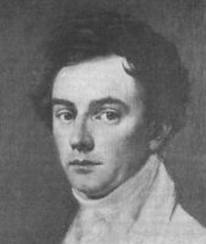 Určete typy obrazných/neobrazných pojmenování.
1) 	Chodí jako živá mrtvola (K.H. Mácha)
2) 	A pestré kvítí na lukách přesladkou vůni dýše (V. Hálek)
3) 	Od všech z Vídně pozdravení,
     pan Bach je líbá, jsou-li prý zdráv? (K.H. Borovský)
4) 	Neplač, nenaříkej,
	vdovo, pěkná růže. (K. J. Erben)
5) Krásná jako kvítka na modranském džbánku
	je ta země… (J. Seifert)
6) A v létě tyčí se tu ta kukuřičná zrna (V. Nezval)
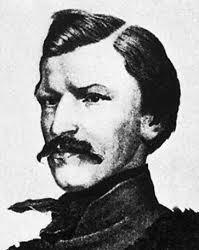 4. Syntaktické zobrazovací prostředky
= figury- z lat. figura = tvar
Zvláštní obraty větné stavby, které dodávají jazyku umělecké literatury záměrné výrazovosti. Zdůrazňují nějakou myšlenku.
Vznikají pravidelným opakováním nějakého slova. 
1. Anafora - opakování slova na začátku několika veršů:
Tolik beden čaje,
tolik kakaových bobů. (K. Biebl)
2. Epifora - opakování téhož slova na konci veršů:
Co to máš na té tkaničce?
Na krku na té tkaničce? (K.J. Erben)
3. Epanastrofa - opakování slova na konci a na začátku verše:
Střela té se zaryla v bílá ňadra,
v bílá ňadra prvního Tatařína. (F.L. Čelakovský)
4. Epizeuxis - opakování téhož slova ve jednom verši těsně po sobě:
Okolo lesa pole lán,
hoj jede, jede z lesa pán. (K.J. Erben)
5. Syntaktický paralelismus – opakování téže větné stavby:
Má zlatá matičko,						Má zlatá matičko,	
ožením se.								neošidím.
Můj zlatej synáčku,						Můj zlatej synáčku,
ošidíš se. 								vždyť to vidím.
6. Gradace (klimax) – stupňování významu: 
…smutek, stesk a úzkost z života a smrti. (V. Nezval)
7. Řečnická otázka – nevyžaduje odpověď, význam oznamovací:
Kdo na moje místo, kdo zdvihne můj štít? (P. Bezruč)
8. Řečnické zvolání (apostrofa) – oslovení věci nebo nepřítomné osoby:
Čechy krásné, Čechy mé … (F. Hrubín)
9. Inverze – změněný slovosled:
Kachna se peřím zelenavým (A. Sova)
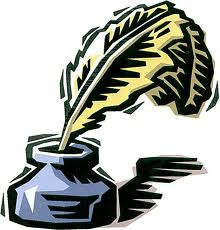 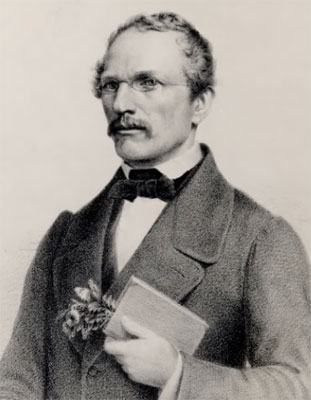 Určete typy figur.
1)  Běží časy, běží,
	rok je jako hodina; … (K. J. Erben)
2) či by mělo deset roků
	čekat děvče Halfarovo? (P. Bezruč)
3) Jaký je to divný kraj, 
	milý bože, divný kraj! (F. L. Čelakovský)
4) a nazván Volžanín, po vychování,
	po vychování u matky Volhy – (F. L. Čelakovský)
5) Každý, koho pouta tíží,
	každý, na nějž pýcha shlíží (J. V. Sládek)
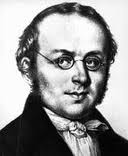 5. Použitá literatura a zdroje
Literatura I, Výklad, Scientia, Praha 2003
Dějiny literatury od starověku do počátku 19. století, O. K. Soft, Vladimír Prokop
Literatura v kostce pro střední školy, Fragment, Marie Sochrová
Literatura pro 1. ročník středních škol, Didaktis
www.wikipedia.cz
http://www.databazeknih.cz/knihy/slovnik-literarni-teorie-78736
http://www.mistnikultura.cz/files/images/slovValN__re____.gif
http://www.martinus.sk/data/tovar/_m/34/m34745.jpg
http://www.kacur.cz/data/USR_001_OBRAZKY/7534.jpg
http://www.muzeumbn.cz/user_data/zpravodajstvi/obrazky/Image/rejstrik/celakovsky_frantisek_ladislav.jpg
http://www.antikvariat-sova.sk/knihy/e7157-small.jpg
http://www.coramdeo.ro/dor-de-poezie
http://reporti.net/kultura/piratske-radio-poezie-bude-v-praze-vysilat-machu
http://leccos.com/index.php/clanky/havlicek-borovsky-karel
http://www.radio.cz/cz/rubrika/udalosti/karel-jaromir-erben-200-vyroci-narozeni
http://www.cesky-jazyk.cz/zivotopisy/frantisek-ladislav-celakovsky.html